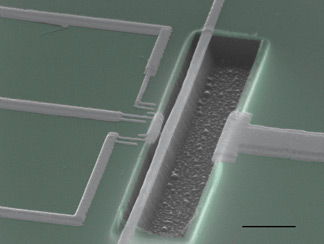 EE 315/ECE 451 Nanoelectronics I
Ch 7 – Coulomb Blockade and the Single-Electron Transistor
From notes by R Munden - 2010
Outline
2
7.1 Coulomb Blockade
7.2 The Single-Electron Transistor
7.3 Other SET and FET Structures
7.4 Main Points
10/14/2015
J. Denenberg - Fairfield Univ. - EE315
7.1 Coulomb Blockade
3
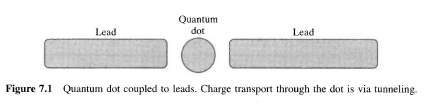 10/14/2015
J. Denenberg- Fairfield Univ. - EE315
Capacitor Properties
4
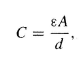 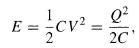 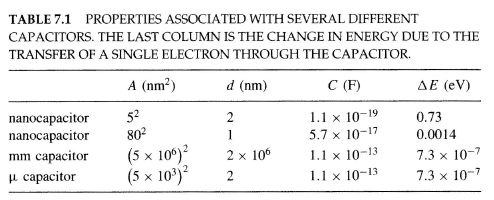 10/14/2015
J. Denenberg- Fairfield Univ. - EE315
[Speaker Notes: For nanoscale dimensions, small values of capacitance lead to observing that a transfer of a single electron results in an appreciable energy change E
This is “Coulomb Blockade”

Note: femto = 10-15 and atto = 10-18 to deal with very small capacitances.]
7.1.1 Nanocapacitor
5
Tunnel one electron
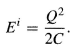 Classical Model of Capacitance
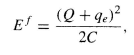 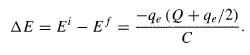 This leads to:
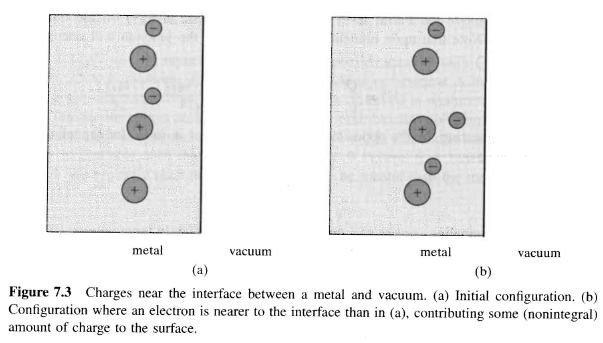 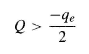 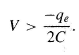 10/14/2015
J. Denenberg- Fairfield Univ. - EE315
[Speaker Notes: Tunneling is very fast ~ 10-14 seconds from their Fermi velocity

It will only occur when |V| > |qe| / 2C or “Coulomb Blockade”]
Coulomb Blockade in Nanocapacitor
6
So,
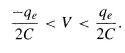 We only notice the Blockade effect for very small capacitors
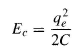 Energetically,
And temperature plays a role
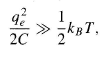 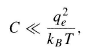 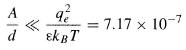 @ 293K
kb = 86 μeV/K -> kbT @ RT ~ 25 meV
For || C, let d = L/10
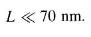 C or T must be very small!
10/14/2015
J. Denenberg- Fairfield Univ. - EE315
[Speaker Notes: The DeBroglie wavelength at the Fermi level determines if the electron is “localized’ – A delocalized electron is spread across the capacitor]
Tunnel Junctions
7
10/14/2015
J. Denenberg- Fairfield Univ. - EE315
Temperature Dependence
8
10/14/2015
J. Denenberg- Fairfield Univ. - EE315
[Speaker Notes: Curves are offset for clarity]
Temperature Dependence of Nanoparticle Clusters
9
10/14/2015
J. Denenberg- Fairfield Univ. - EE315
[Speaker Notes: Can’t use large d (plate separation) to get small C as tunneling won’t occur.  Need to use small A (cross section area of plates)]
7.1.2 Tunnel Junctions
10
Rt represents the ability of the electron to tunnel (the distance between the plates), while C is the capacitor that we are charging up.

Rt cannot be too large, therefore, simply increasing d to decrease C does not make Coulomb Blockade a visible effect

Uncertainty:

Generally R>>Ro ~ 26kOhms
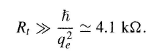 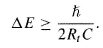 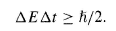 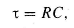 10/14/2015
J. Denenberg- Fairfield Univ. - EE315
7.1.3 Tunnel Junction Excited by Current Source
11
Classically:
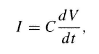 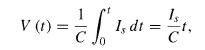 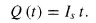 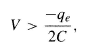 But when we allow tunneling:
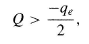 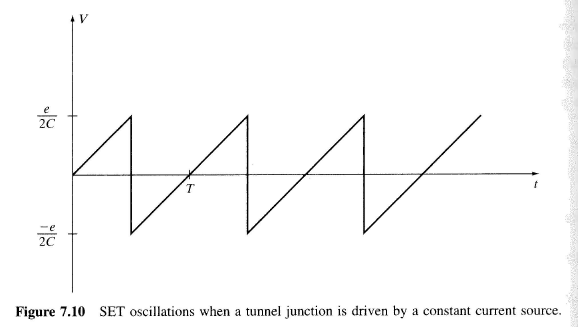 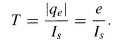 Hard to achieve experimentally
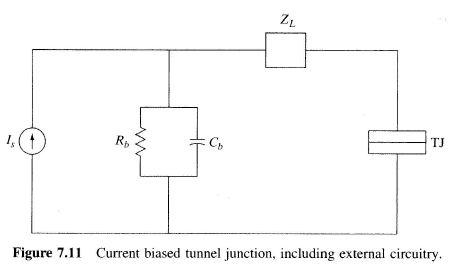 10/14/2015
J. Denenberg- Fairfield Univ. - EE315
7.1.4 Quantum Dot Circuits
12
Using to TJ to achieve a small quantum dot (QD), or island, between them makes it easier to control the behavior.
Where electron tunneling allows nq electrons to accumulate on the island
10/14/2015
J. Denenberg- Fairfield Univ. - EE315
[Speaker Notes: Only room for a few electrons on the “dot” (nq)

The capacitance is also a function of nq! Ignored for now]
QD Stored Energy
13
10/14/2015
J. Denenberg- Fairfield Univ. - EE315
QD Tunneling Event
14
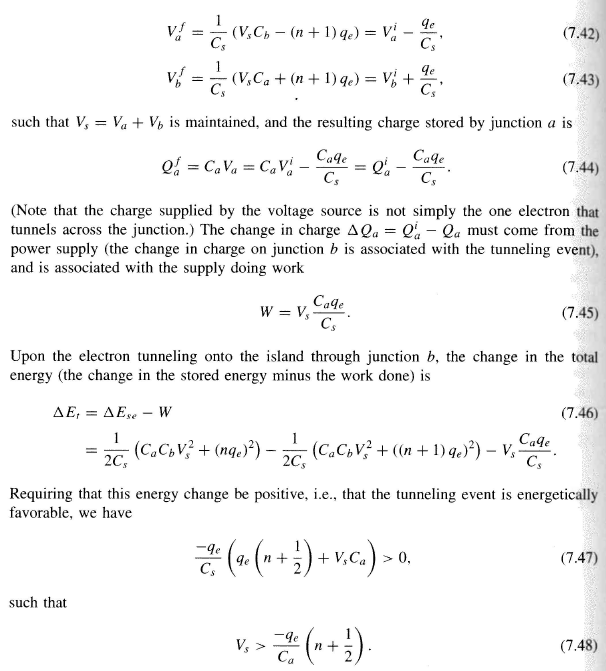 10/14/2015
J. denenberg- Fairfield Univ. - EE315
QD Energy Band Diagrams
15
10/14/2015
J. Denenberg- Fairfield Univ. - EE315
[Speaker Notes: The leads affect the energy states of the island, ignored for now.]
Energy Bands (2)
16
10/14/2015
J. Denenberg- Fairfield Univ. - EE315
Energy Bands (3)
17
10/14/2015
J. Denenberg- Fairfield Univ. - EE315
Energy Bands (4)
18
10/14/2015
J. Denenberg- Fairfield Univ. - EE315
Coulomb Staircase
19
Tunneling Occurs @:
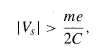 10/14/2015
J. Denenberg- Fairfield Univ. - EE315
[Speaker Notes: Discrete steps due to each electron that “tunnels”.]
STM Coulomb Staircase
20
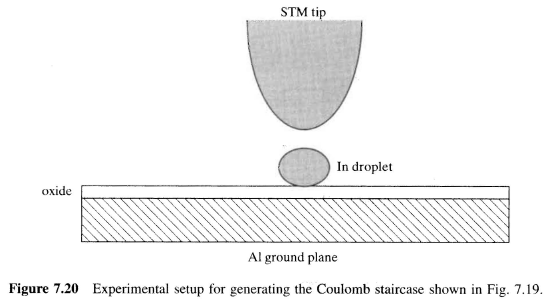 10/14/2015
J. Denenberg- Fairfield Univ. - EE315
7.2 Single-Electron Transistor
21
10/14/2015
J. Denenberg- Fairfield Univ. - EE315
[Speaker Notes: Now we add a “gate” electrode.  We now have a “SET”]
SET Energy Diagram
22
10/14/2015
J. Denenberg- Fairfield Univ. - EE315
Coulomb Diamonds
23
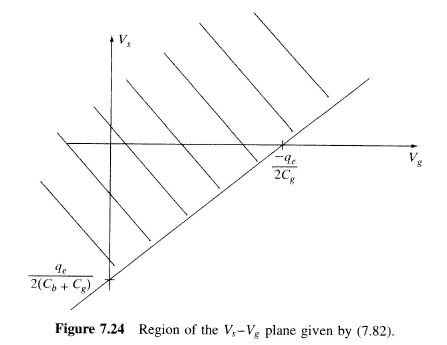 Use the gate to adjust the potential on the island
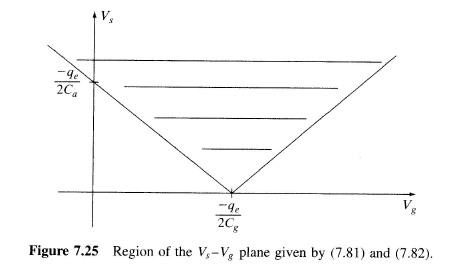 Tunneling Onto the island
Tunneling Off the island
Tunneling occurs when both conditions are met.
10/14/2015
J. Denenberg- Fairfield Univ. - EE315
Coulomb Diamonds
24
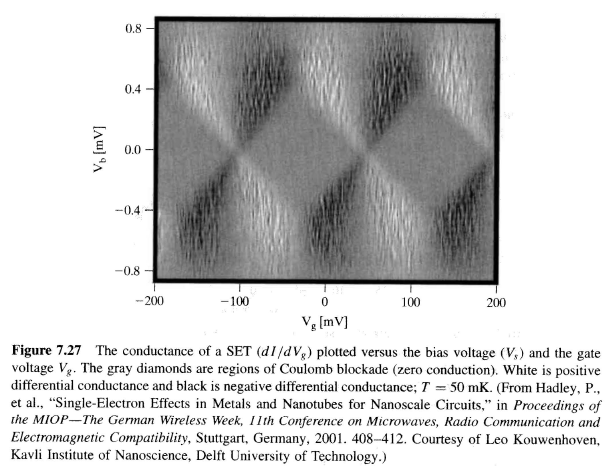 10/14/2015
J. Denenberg- Fairfield Univ. - EE315
Gate Voltage Control for Transistor Effect
25
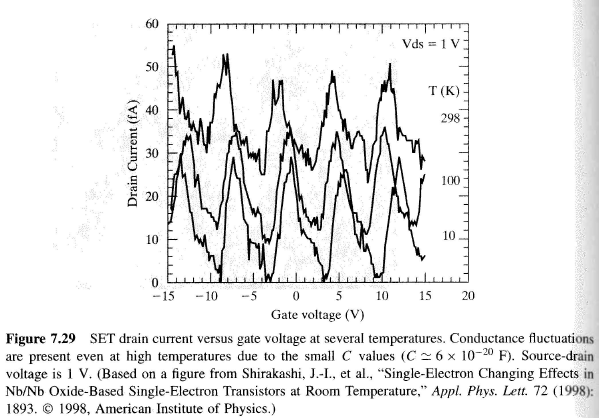 For very small C the effect is visible at Room Temp.
10/14/2015
J. Denenberg- Fairfield Univ. - EE315
7.2.1 SET Logic
26
10/14/2015
J. Denenberg- Fairfield Univ. - EE315
[Speaker Notes: CMOS Logic is the prevalent logic family in today’s ICs]
SET inverter
27
10/14/2015
J. denenberg- Fairfield Univ. - EE315
[Speaker Notes: Voltage State Logic – We can also have Charge State Logic]
SET Logic
28
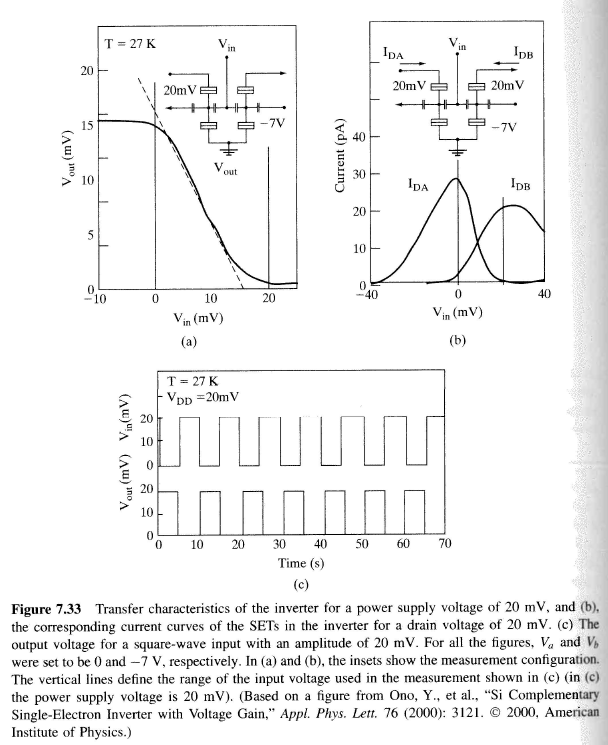 10/14/2015
J. denenberg- Fairfield Univ. - EE315
[Speaker Notes: SET can also be made using carbon nanotubes or molecules]
7.3 SET & FET Structures
29
11/1/2010
R.Munden - Fairfield Univ. - EE315
7.3.1 CNT FETs and SETs
30
11/1/2010
R.Munden - Fairfield Univ. - EE315
CNT FET Properties
31
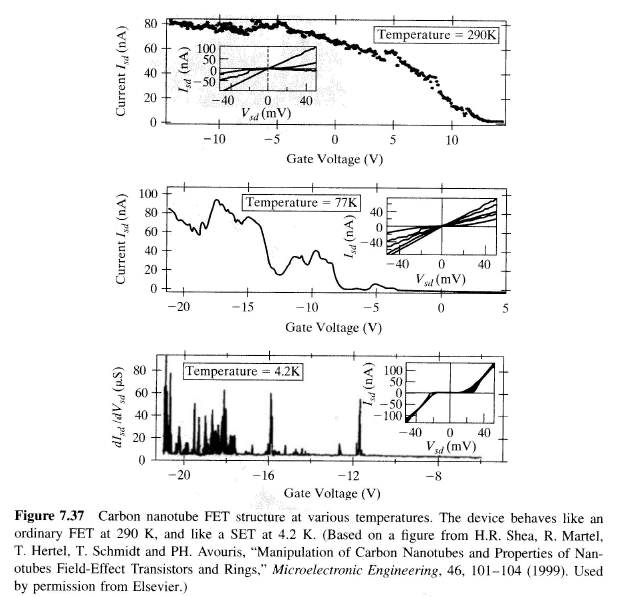 11/1/2010
R.Munden - Fairfield Univ. - EE315
7.3.2 Semiconductor Nanowire FETs
32
11/1/2010
R.Munden - Fairfield Univ. - EE315
[Speaker Notes: Semiconductor nanowires have diameters in the range of 10 – 100 nm]
Semiconducting NW SET
33
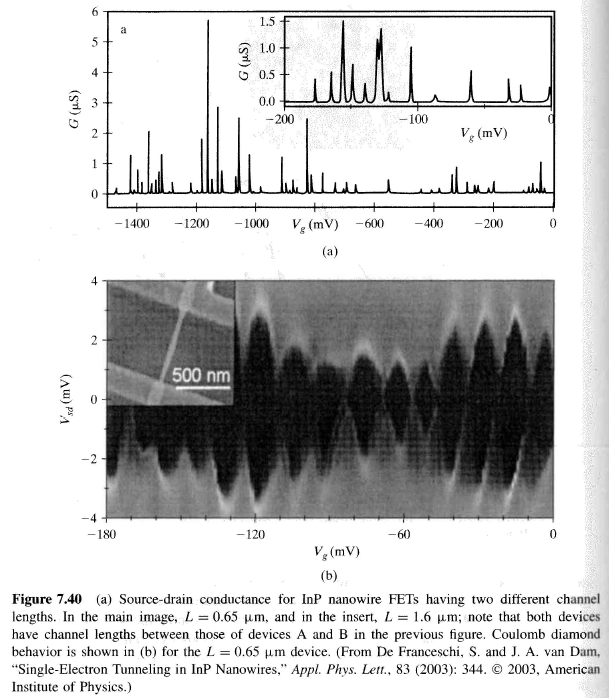 11/1/2010
R.Munden - Fairfield Univ. - EE315
7.3.3 Molecular SETs and Molecular Electronics
34
11/1/2010
R.Munden - Fairfield Univ. - EE315
[Speaker Notes: So the “gate” gives us some control of the current in the “element”]
Molecular RTD and SET
35
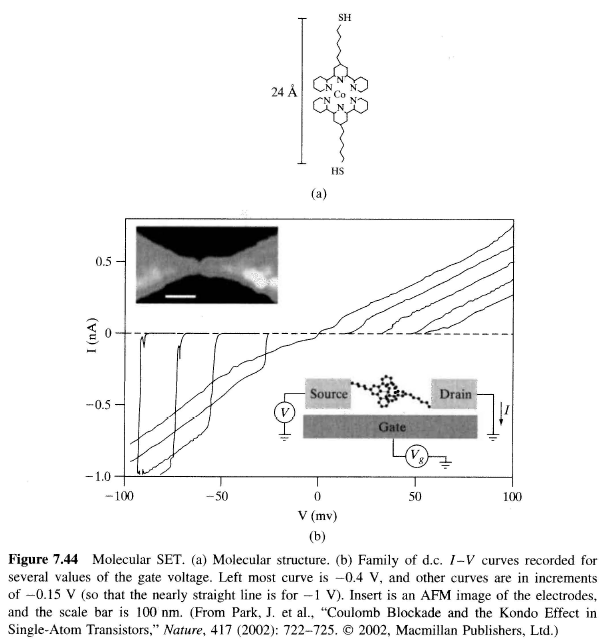 11/1/2010
R.Munden - Fairfield Univ. - EE315
Main Points
36
the Coulomb blockade effect
current-biased tunnel junctions
the influence of capacitance and energy on tunneling and Coulomb blockade
basic Coulomb blockade structures
tunnel junction models, tunneling in quantum dot circuits, and the Coulomb Diamond
the SET and its applications
electronic channels based on carbon nanotubes and semiconducting nanowires
the basic idea of molecular electronics
11/1/2010
R.Munden - Fairfield Univ. - EE315
7.5 Problems
37
11/1/2010
R.Munden - Fairfield Univ. - EE315